ПРИЛАДИ ТА ПРИСТРОЇ ІНТЕГРАЛЬНОЇ ОПТИКИ
Практична робота: Розповсюдження електромагнітних хвиль
ЕЛЕКТРОМАГНІТНІ ХВИЛІ
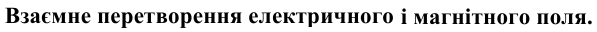 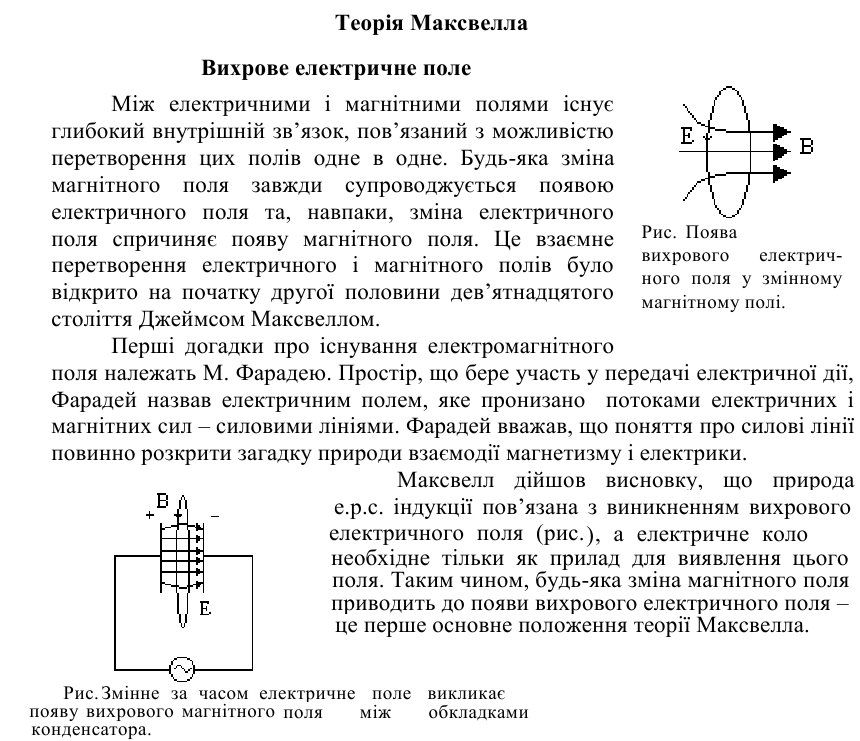 ЕЛЕКТРОМАГНІТНІ ХВИЛІ
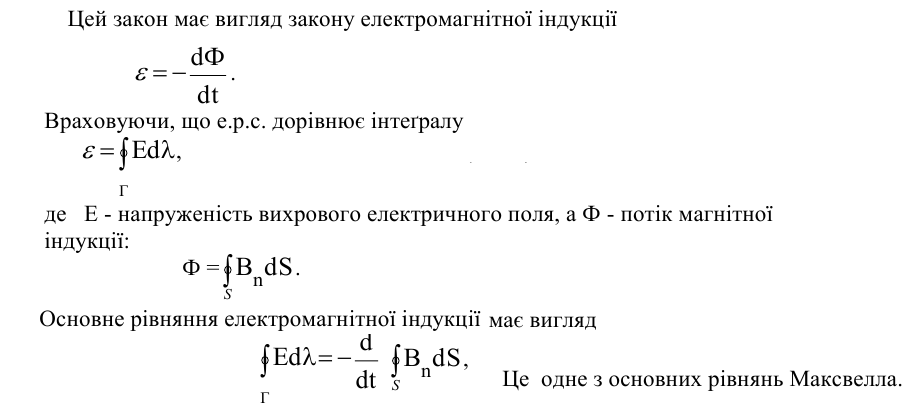 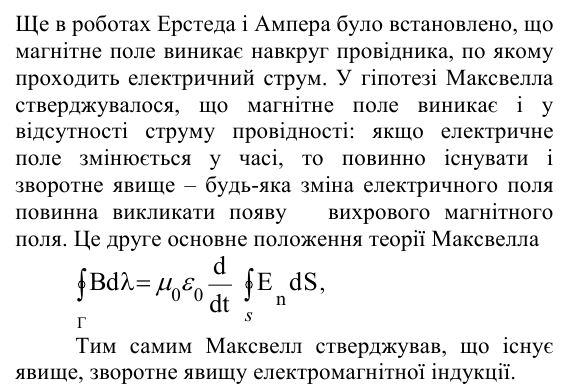 ЕЛЕКТРОМАГНІТНІ ХВИЛІ
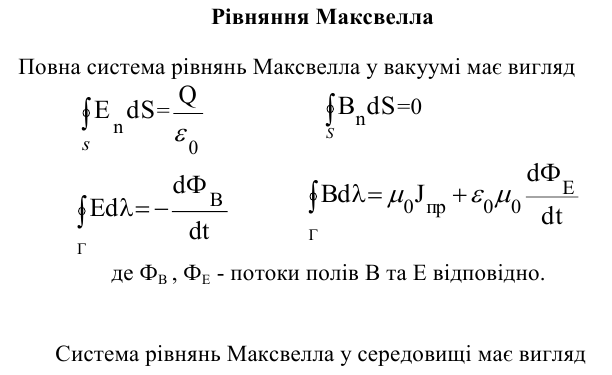 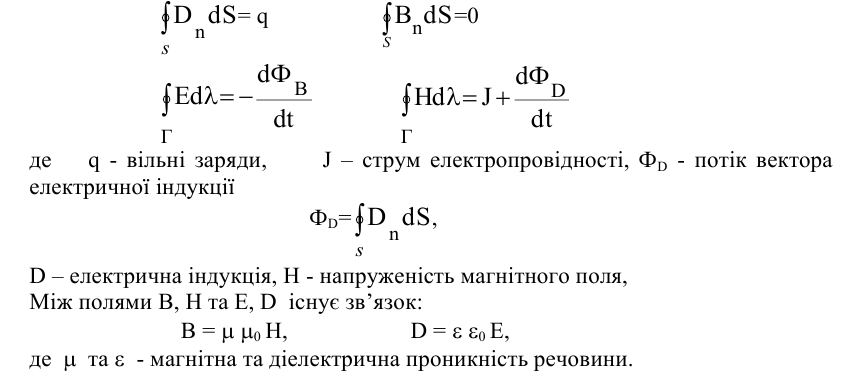 ЕЛЕКТРОМАГНІТНІ ХВИЛІ
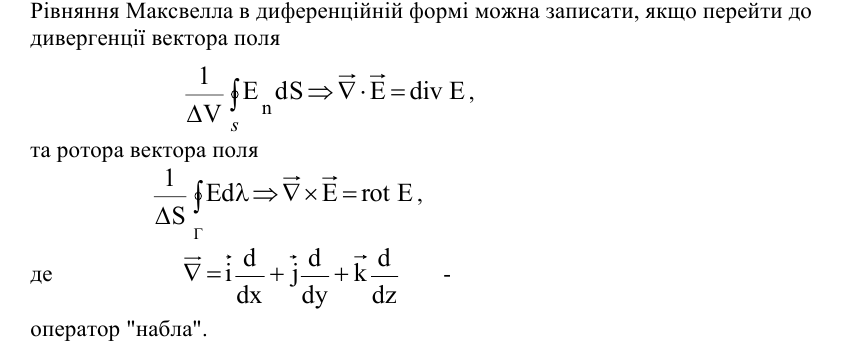 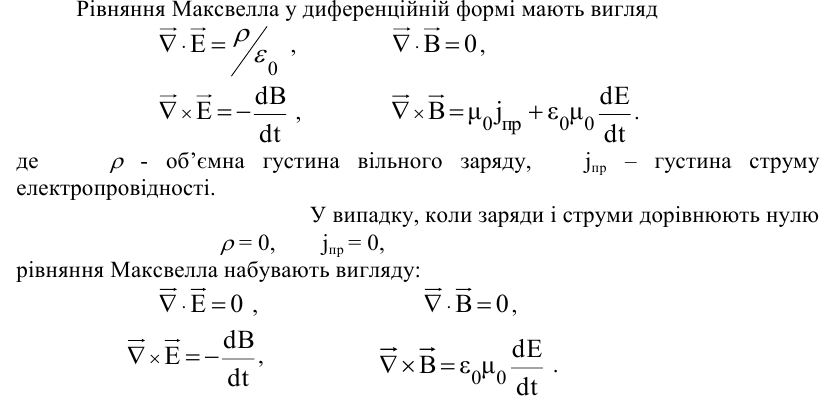 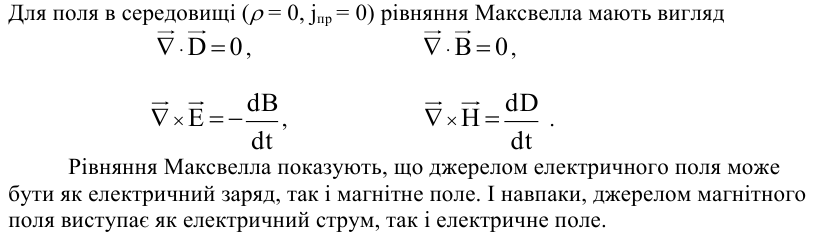 ЕЛЕКТРОМАГНІТНІ ХВИЛІ
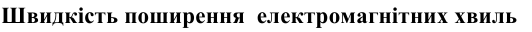 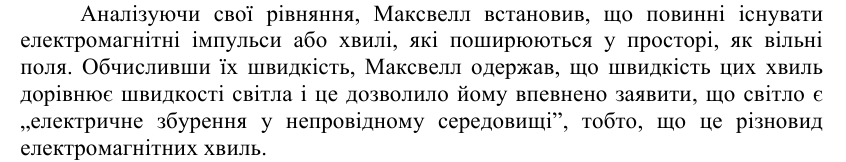 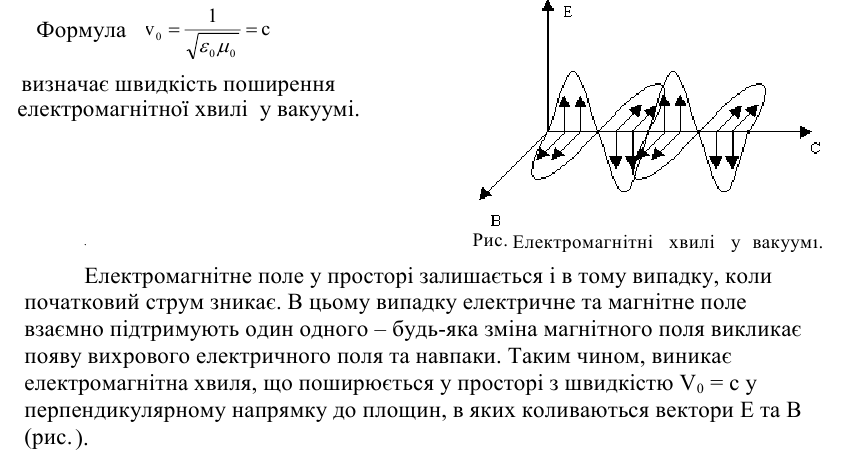 ЕЛЕКТРОМАГНІТНІ ХВИЛІ
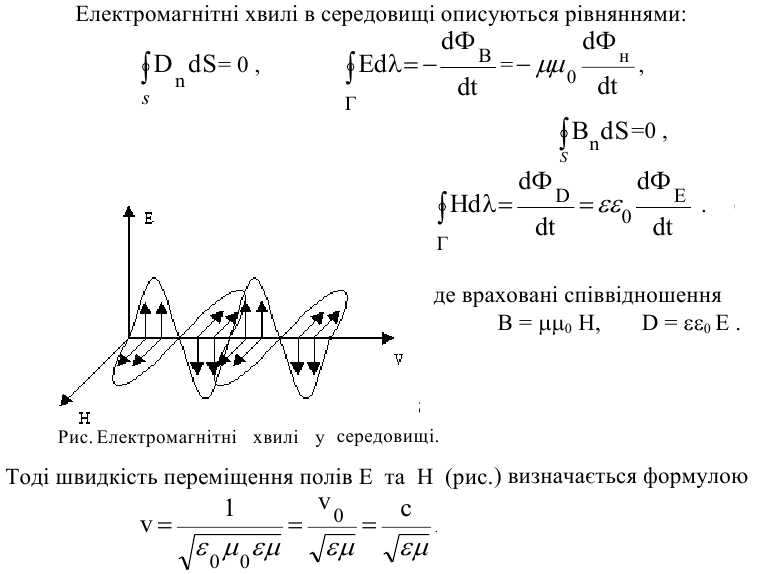 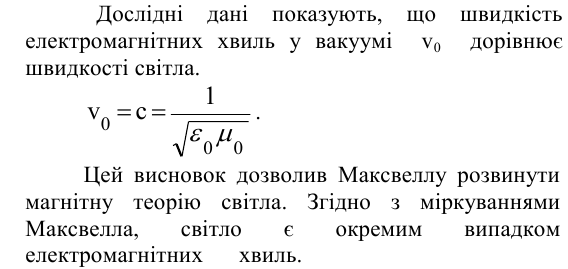 ЕЛЕКТРОМАГНІТНІ ХВИЛІ
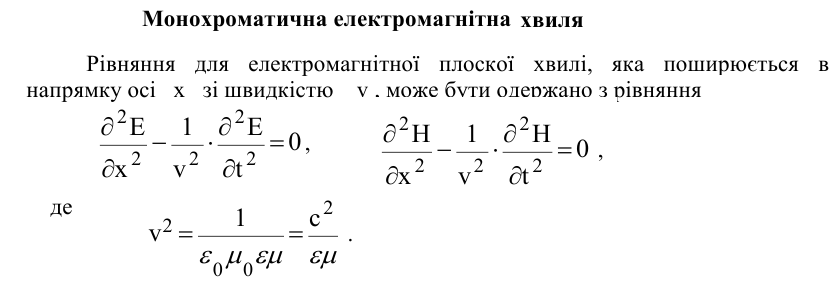 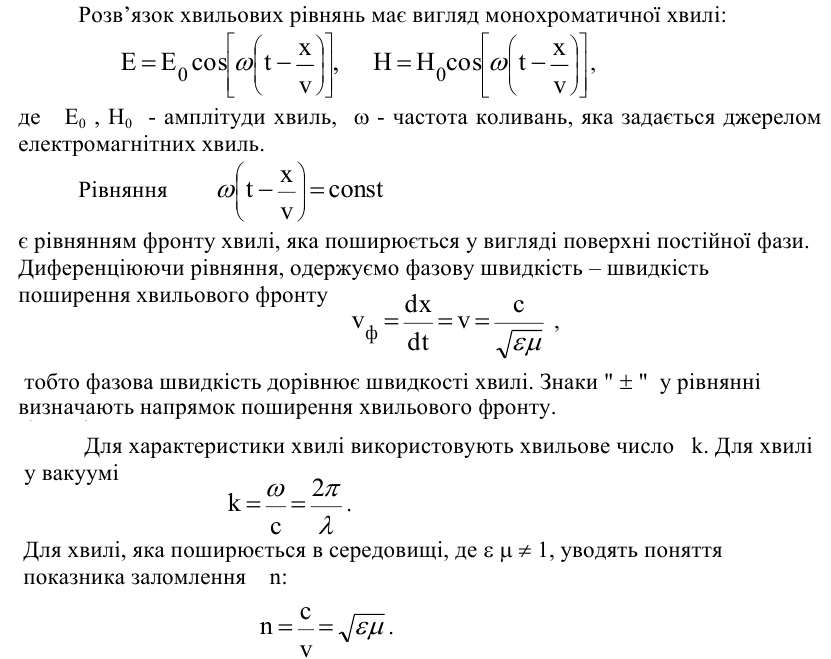 ЕЛЕКТРОМАГНІТНІ ХВИЛІ
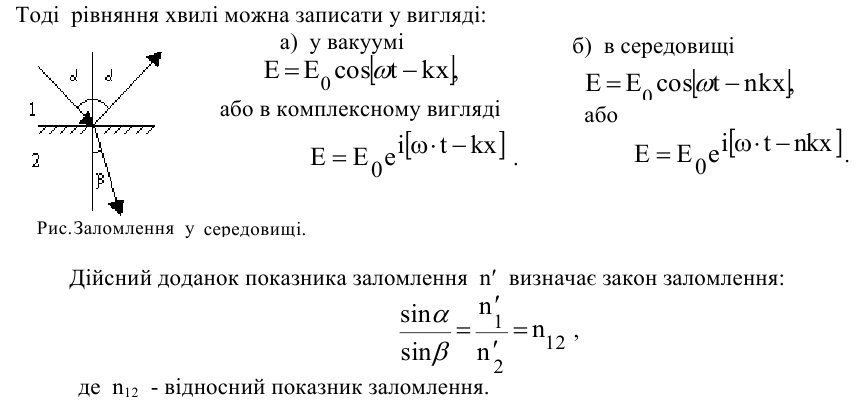 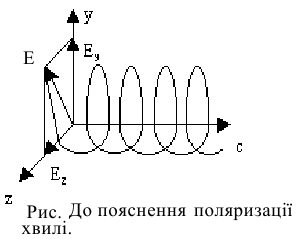 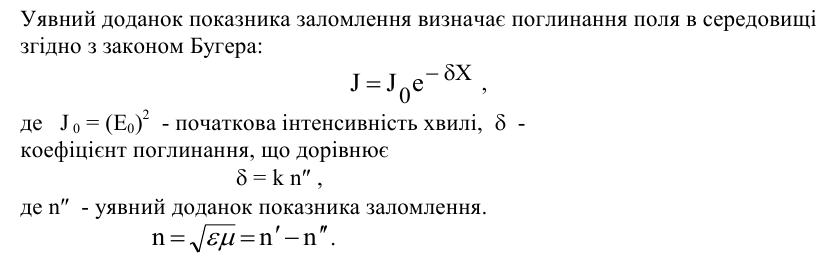 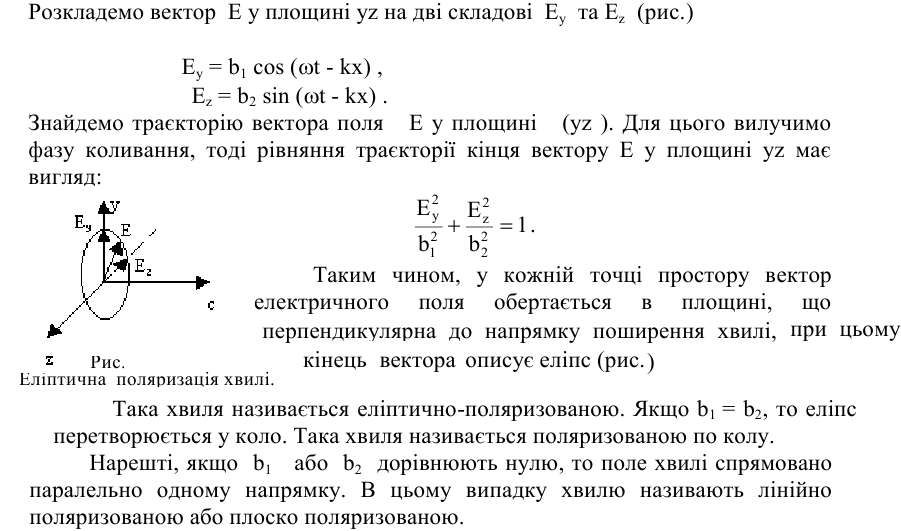 ЕЛЕКТРОМАГНІТНІ ХВИЛІ
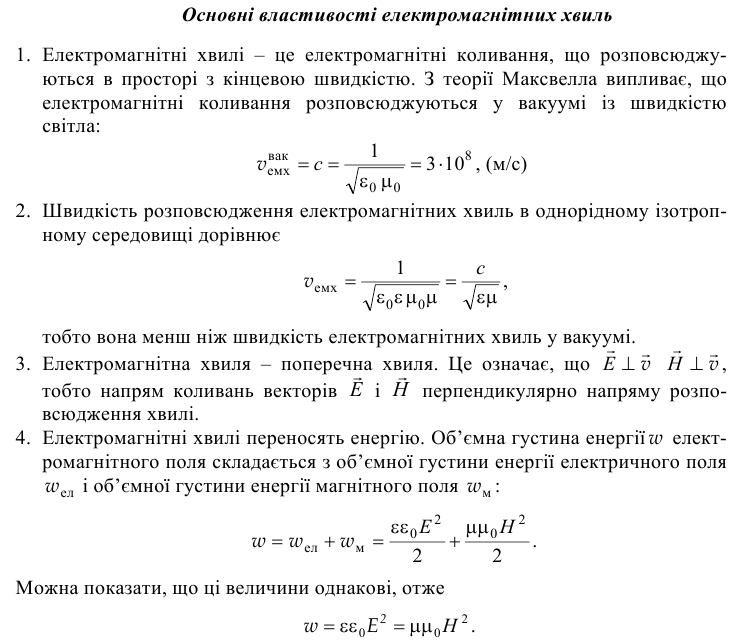 ЕЛЕКТРОМАГНІТНІ ХВИЛІ
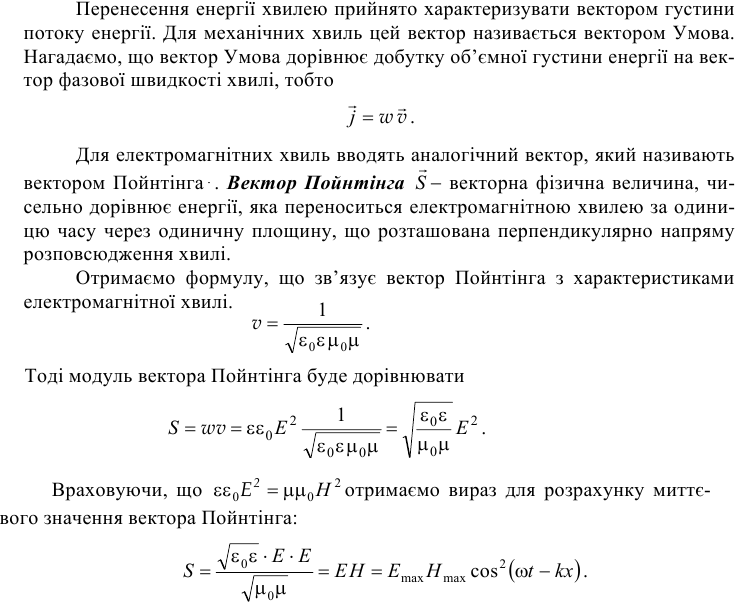 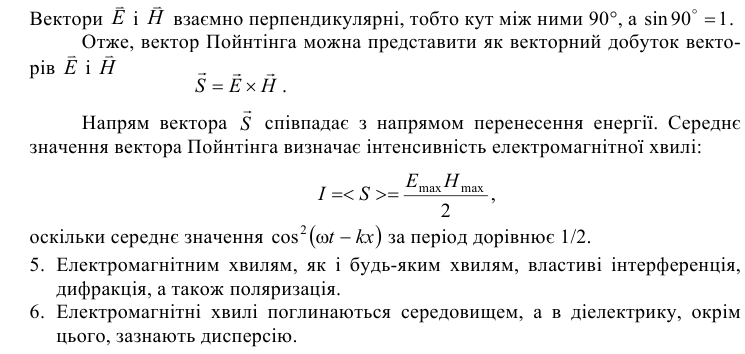 ЕЛЕКТРОМАГНІТНІ ХВИЛІ
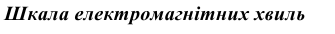 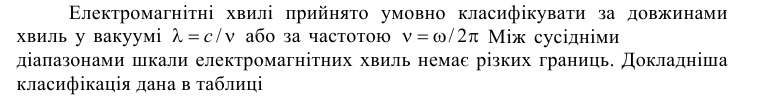 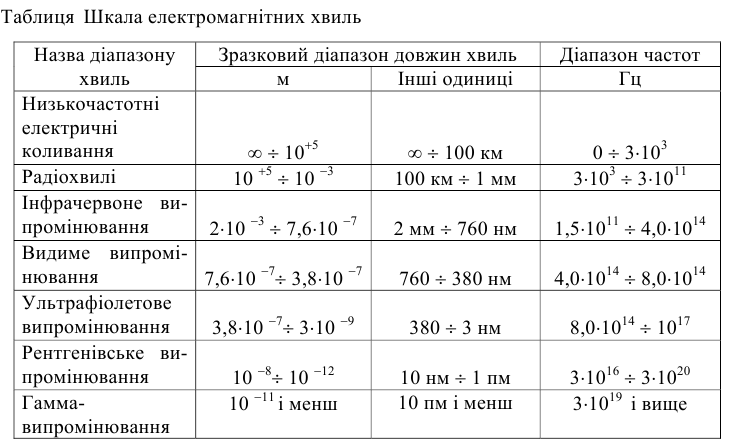 Розповсюдження електромагнітних хвиль у діелектричних хвилеводах
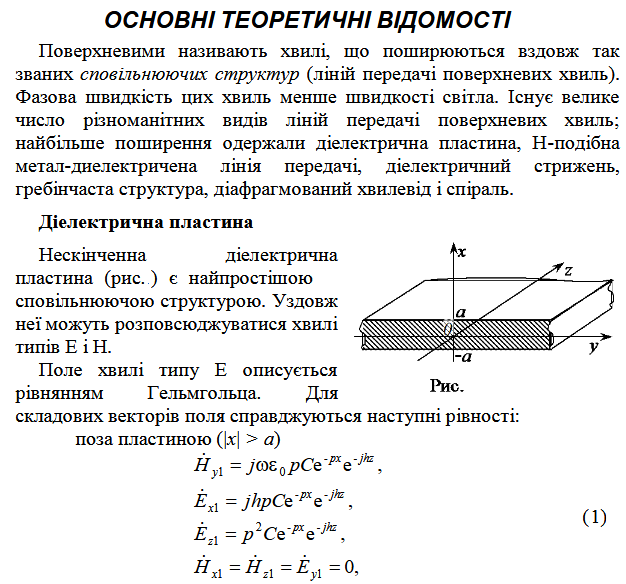 Розповсюдження електромагнітних хвиль у діелектричних хвилеводах
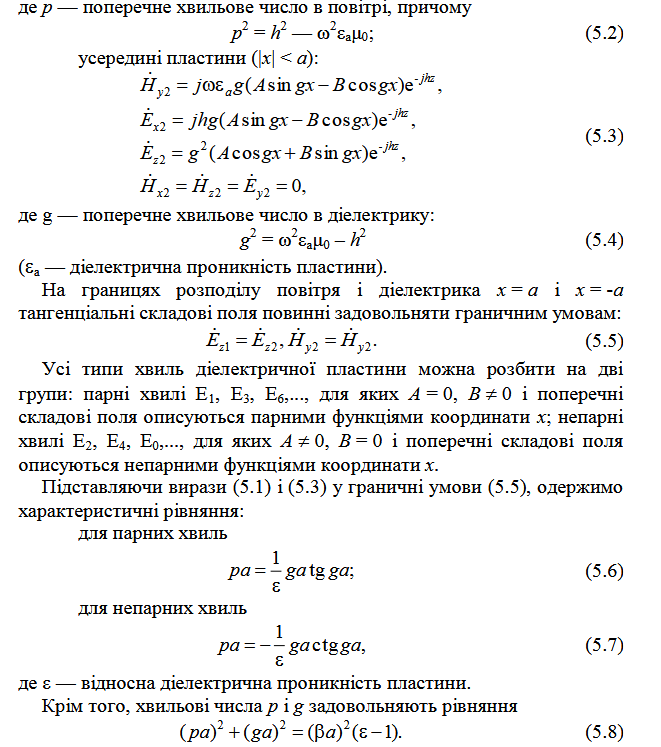 Розповсюдження електромагнітних хвиль у діелектричних хвилеводах
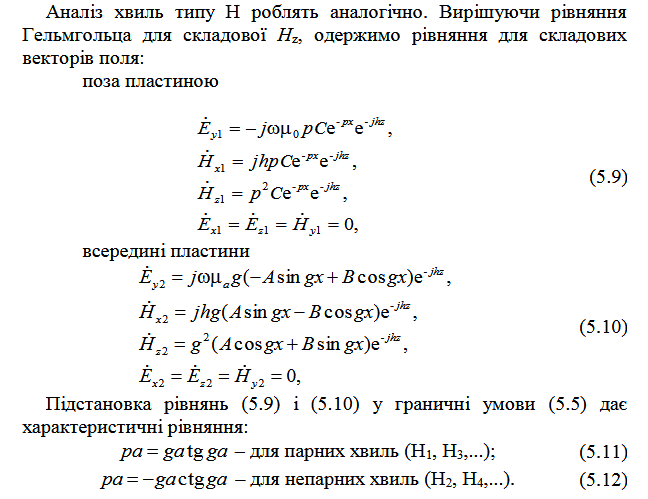 Розповсюдження електромагнітних хвиль у діелектричних хвилеводах
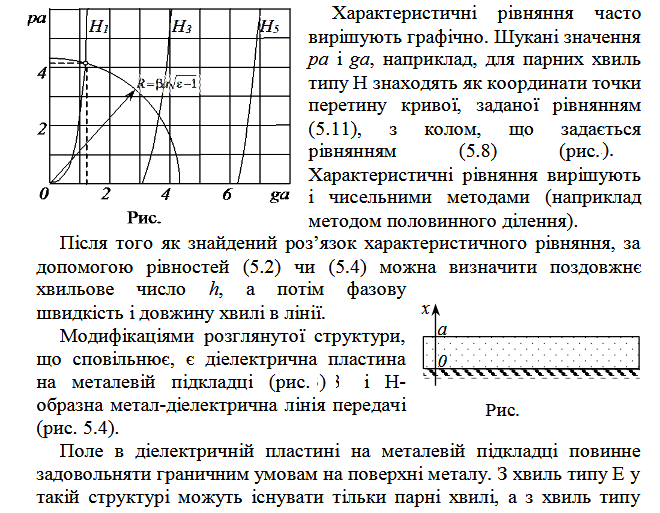 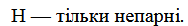 Розповсюдження електромагнітних хвиль у діелектричних хвилеводах
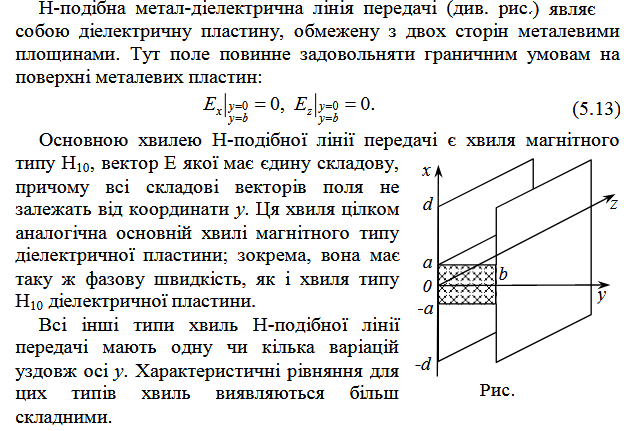 Розповсюдження електромагнітних хвиль
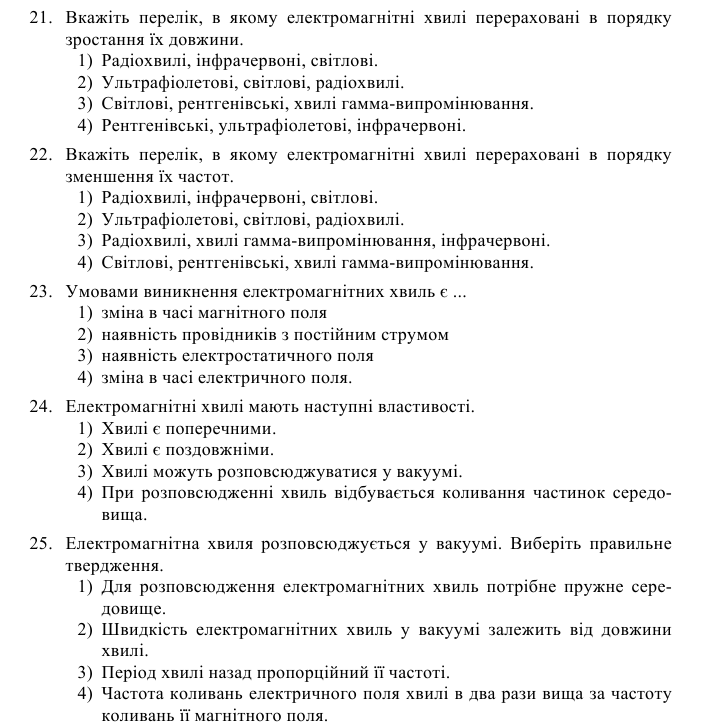 Розповсюдження електромагнітних хвиль
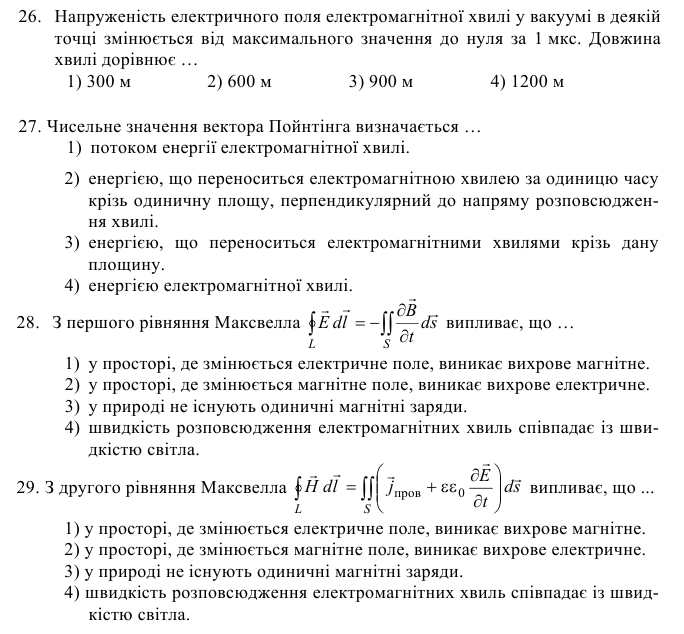 Розповсюдження електромагнітних хвиль
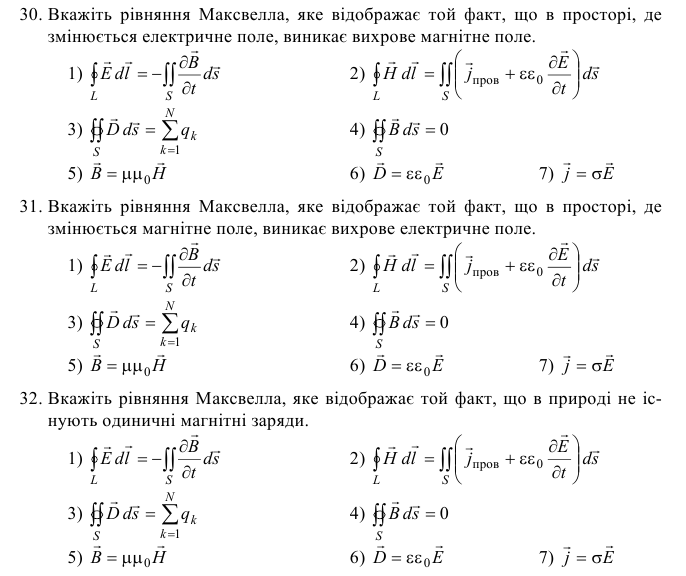 Розповсюдження електромагнітних хвиль
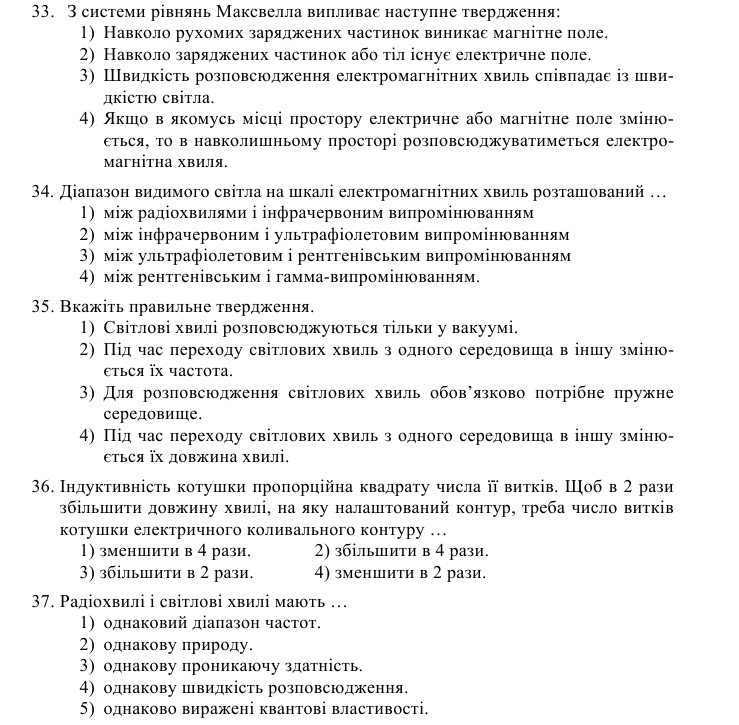